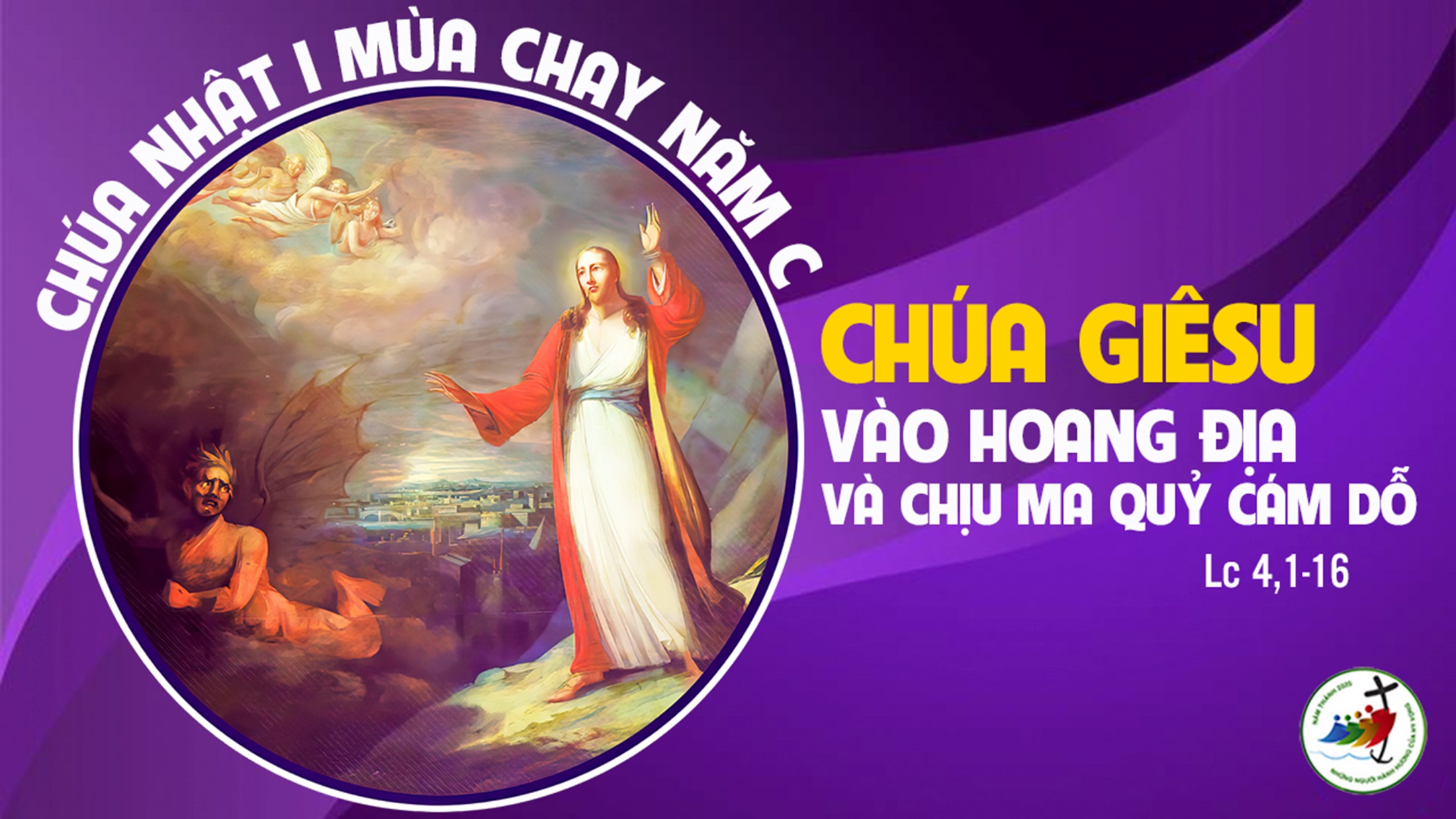 Ca Nhập LễXin Thương ConKim Long
Đk: Chúa nhân từ xin lắng nghe linh hồn con tha thiết. Ăn năn kêu van lạy Chúa xin dủ thương. Ban xuống niềm tin ấp ủ cho tâm hồn.
Tk1: Lạy Chúa xin thương con theo lượng từ bi Chúa. Chúa ơi xin xóa tội con theo lòng lân tuất vô bờ
Tk2: Rửa con nên trinh trong rửa sạch mọi gian ác. Cứu con qua ách tội khiên con thành tâm thú lỗi lầm.
Tk3: Ở ngay bên Thiên Nhan con phạm tội nhơ nhớp. Chúa luôn công chính từ nhân khi Người tuyên án nhân loại.
Tk4: Mẹ con cưu mang con trong nguồn mạch tội lỗi. Thoát sinh trong kiếp tội nhân con hằng sợ hãi u sầu.
Tk5: Lòng Chúa luôn yêu thương tâm hồn nào ngay chính. Sáng soi cho trí lòng con theo nguồn chân lý muôn đời.
Ca Nhập Lễ Con Kêu Lên ChúaQuốc Vinh
Tk1: Con kêu van hết lòng lạy Thiên Chúa xin đáp lại ban ơn thiêng phù giúp thánh chỉ Ngài con sẽ vâng theo. Con kêu lên tới Ngài lạy Thiên Chúa xin cứu độ thương ban muôn hồng phúc giúp con hằng tuân giữ giới răn.
Đk: Hừng đông chưa xuất hiện con đã kêu lên Ngài, con đặt trọn cả niềm tin nơi lời Chúa. Trời khuya đêm chưa tàn mà con đã thức dậy để suy ngẫm thánh ngôn Ngài.
Tk2: Xin nghe con khấn cầu lạy thiên Chúa mau đáp lời cho con luôn được sống chiếu theo lòng nhân ái bao dung. Quân vô lương đến gần tìm muôn cách mà bách hại nhưng con trông cậy Chúa sẽ độ trì trong lúc nguy nan.
Đk: Hừng đông chưa xuất hiện con đã kêu lên Ngài, con đặt trọn cả niềm tin nơi lời Chúa. Trời khuya đêm chưa tàn mà con đã thức dậy để suy ngẫm thánh ngôn Ngài.
Ca Nhập Lễ Ngài Mãi Thứ ThaPaul Nguyễn
Tk1: Đã biết bao lần con chạy đến thân thưa xin ơn thứ tha tội lỗi con trót phạm. Ôi thân con người mỏng giòn và yếu hèn cứ mãi bê tha ngủ vùi trong tội lỗi. Chúa mãi ân cần theo lần bước chân con, hướng dẫn con đi và thứ tha lỗi lầm, Chúa vẫn không ngừng đồ tràn ơn thánh Ngài. Những tháng năm dài tình Ngài quá vô biên.
Đk: Tình thương Chúa ngàn đời con ca ngợi. Ơn Thánh Ngài tràn lan khắp mọi nơi. Dẫu tội đời con mang quá nặng nề. Nhưng Ngài thương và mãi mãi thứ tha.
Tk2: Xin nghe con khấn cầu lạy thiên Chúa mau đáp lời cho con luôn được sống chiếu theo lòng nhân ái bao dung. Quân vô lương đến gần tìm muôn cách mà bách hại nhưng con trông cậy Chúa sẽ độ trì trong lúc nguy nan.
Đk: Tình thương Chúa ngàn đời con ca ngợi. Ơn Thánh Ngài tràn lan khắp mọi nơi. Dẫu tội đời con mang quá nặng nề. Nhưng Ngài thương và mãi mãi thứ tha.
Tk3: Chúa vẫn song hành theo từng bước con đi, luôn nâng đỡ con mọi phút giây trong đời. Nhưng con vô tình lìa xa ân sủng Ngài, cứ mãi lênh đênh xuôi dòng theo tội lỗi. Chúa vẫn trung thành ân cần dẫn con đi đến trước Thiên Nhan về tới quê Thiên đàng, con luôn không ngừng tìm về nương bóng Ngài, tâm tư hoan lạc vì được Chúa ở cùng.
Đk: Tình thương Chúa ngàn đời con ca ngợi. Ơn Thánh Ngài tràn lan khắp mọi nơi. Dẫu tội đời con mang quá nặng nề. Nhưng Ngài thương và mãi mãi thứ tha.
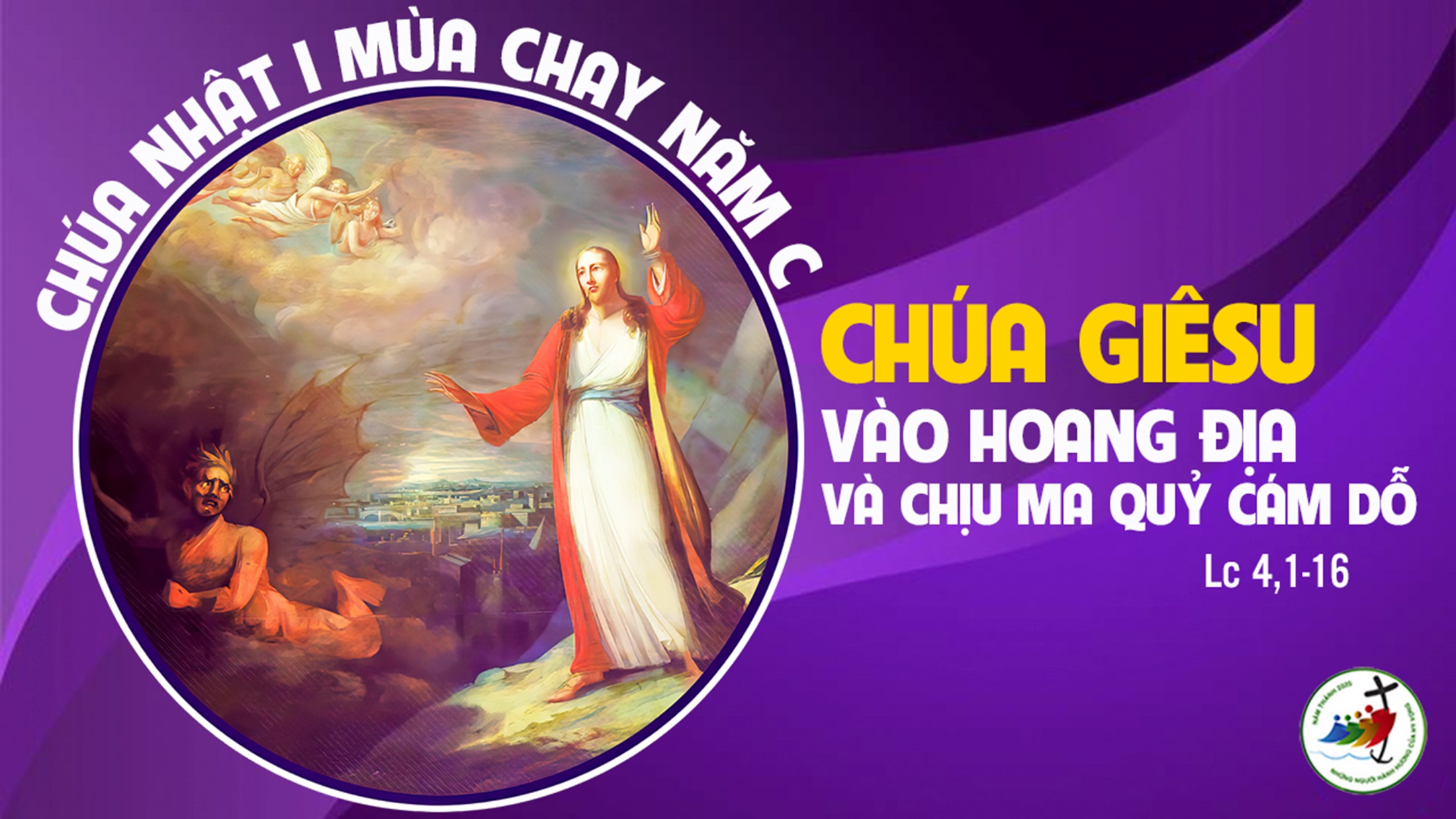 Đáp CaThánh Vịnh 90Lm. Kim Long04 Câu
Đk: Lạy Chúa, xin ở kề bên con trong lúc ngặt nghèo.
Tk1: Hỡi ai nương tựa Đấng Tối Cao, ai nép dưới bóng Đấng toàn năng, hãy thân thưa cùng Chúa: Ngài là chốn con nương mình, là thành lũy chở che, con tin tưởng nơi Ngài.
Đk: Lạy Chúa, xin ở kề bên con trong lúc ngặt nghèo.
Tk2:  Những tai ương bạn có mắc đâu, nguy khó có bén tới nhà đâu vì theo như lệnh Chúa, Ngài đã khiến bao thiên thần hằng gìn giữ bạn luôn, trên muôn vạn nẻo đường.
Đk: Lạy Chúa, xin ở kề bên con trong lúc ngặt nghèo.
Tk3: Chính tay thiên thần sẽ đỡ nâng, chân khỏi vấp đá lúc bạn đi. Và luôn tay gìn giữ, dù bạn giẫm lên beo hùm, dù đạp rắn hổ mang, hay sư tử long đầu.
Đk: Lạy Chúa, xin ở kề bên con trong lúc ngặt nghèo.
Tk4: Đỡ nâng ai nhận biết Thánh Danh, ai những gắn bó mãi cùng Ta, được Ta thương giải thoát. Họ cầu cứu Ta nghe lời, ngày họ mắc hiểm nguy, Ta luôn ở cận kề.
Câu Xướng Trước Phúc Âm:
Người ta sống không nguyên bởi bánh, nhưng bởi mọi lời do miệng Thiên Chúa phán ra.
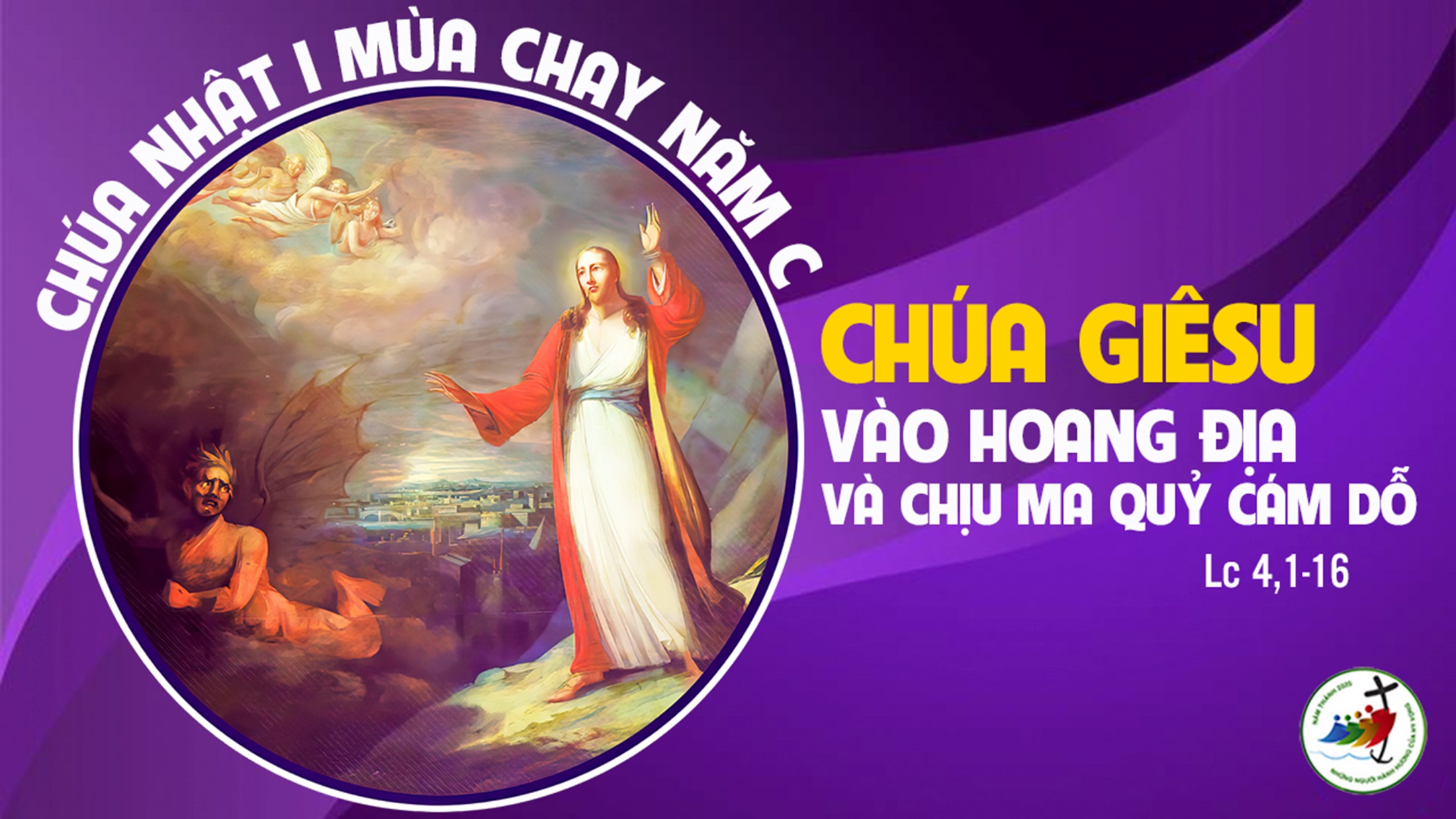 Ca Dâng LễCon Không Có GìNguyễn Duy
Đk: Con không có gì để mà dâng Chúa. Con không đáng gì mà tiến dâng lên. Con có gì đâu. Con có gì đâu ngoài đôi tay trắng cơ cầu, ngoài con tim đã hoen mầu.
Tk1: Nhưng lòng vững tin, nhưng lòng kính tin. Con tin ngài rộng lượng từ ái, luôn mến thương con đêm ngày. Chúa chỉ muốn con chút lòng kính tin, chút tình mến yêu, Ngài sẽ thương nhận mà thôi.
Tk2: Con nào có chi, con nào có chi với tấm lòng mọn hèn nhỏ bé đâu đáng dâng lên những gì. Chúa chỉ muốn con sẵn sàng hiến dâng tấm lòng thủy chung đền đáp ơn Ngài chờ mong.
Tk3: Dâng một tiếng ca dâng một ý thơ ươm trong hồn dạt dào mộng ước bao tháng năm qua mong chờ. Chúa chỉ muốn con thắm tình mến hơn vui buồn sớm hôm được sống trong tình Ngài luôn.
Ca Dâng LễÔi Thân Phận NgườiMi Trầm
Tk1: Ôi thân phận người mỏng dòn và yếu đuối, trong mỗi con người lành dữ sánh vai nhau. Việc lành, tôi muốn làm nhưng tôi đã không làm, còn điều dữ tôi không muốn nhưng tôi vẫn làm.
Đk: Ôi thân phận người, Ôi thân phận người bèo trôi. Chúa biết con người, thương con người tội lỗi. Ôi thân phận người, Ôi thân phận người bèo trôi. Chúa biết con người, thương con người mãi thôi.
Tk2: Con sống giữa đời tội lụy làm tiêu hao, con luôn mong tìm về với cõi trên cao. Lạy Ngài, một kiếp người mang thân xác nặng nề, nguyện từ đây con xin hứa, con quay bước trở về.
Đk: Ôi thân phận người, Ôi thân phận người bèo trôi. Chúa biết con người, thương con người tội lỗi. Ôi thân phận người, Ôi thân phận người bèo trôi. Chúa biết con người, thương con người mãi thôi.
Tk3: Chúa rất nhân từ tội đời Ngài xóa hết, đó bóng Cha hiền chờ đón đứa con hoang. Tình Ngài như núi đồi như biển lớn sông dài, này thần lương Cha ban xuống, Cha nuôi dưỡng mỗi ngày.
Đk: Ôi thân phận người, Ôi thân phận người bèo trôi. Chúa biết con người, thương con người tội lỗi. Ôi thân phận người, Ôi thân phận người bèo trôi. Chúa biết con người, thương con người mãi thôi.
Ca Dâng LễNgười Là Bụi TroNguyễn Hữu
Đk: Người là bụi tro hãy nhớ là thân tro bụi. Mai sau người sẽ trở về bụi tro.
Tk1: Vì Adam đã không vâng lời nên Thiên Chúa tuyên án cho người: đất từ nay mọc lên gai góc, cho đến khi người về bụi tro.
Đk: Người là bụi tro hãy nhớ là thân tro bụi. Mai sau người sẽ trở về bụi tro.
Tk2: Cùng kêu xin trước ngai vua trời, Ngài là Cha thương xót muôn đời. Chính Ngài ban muôn ơn tha thứ cho những ai khóc than tội nhơ.
Đk: Người là bụi tro hãy nhớ là thân tro bụi. Mai sau người sẽ trở về bụi tro.
Tk3: Nguyện xin tha thứ những sai lầm, cho dân đã sa ngã bao lần. Chúa đừng xem tội con dân Chúa, nhưng dẫn đưa dân về đàng ngay.
Đk: Người là bụi tro hãy nhớ là thân tro bụi. Mai sau người sẽ trở về bụi tro.
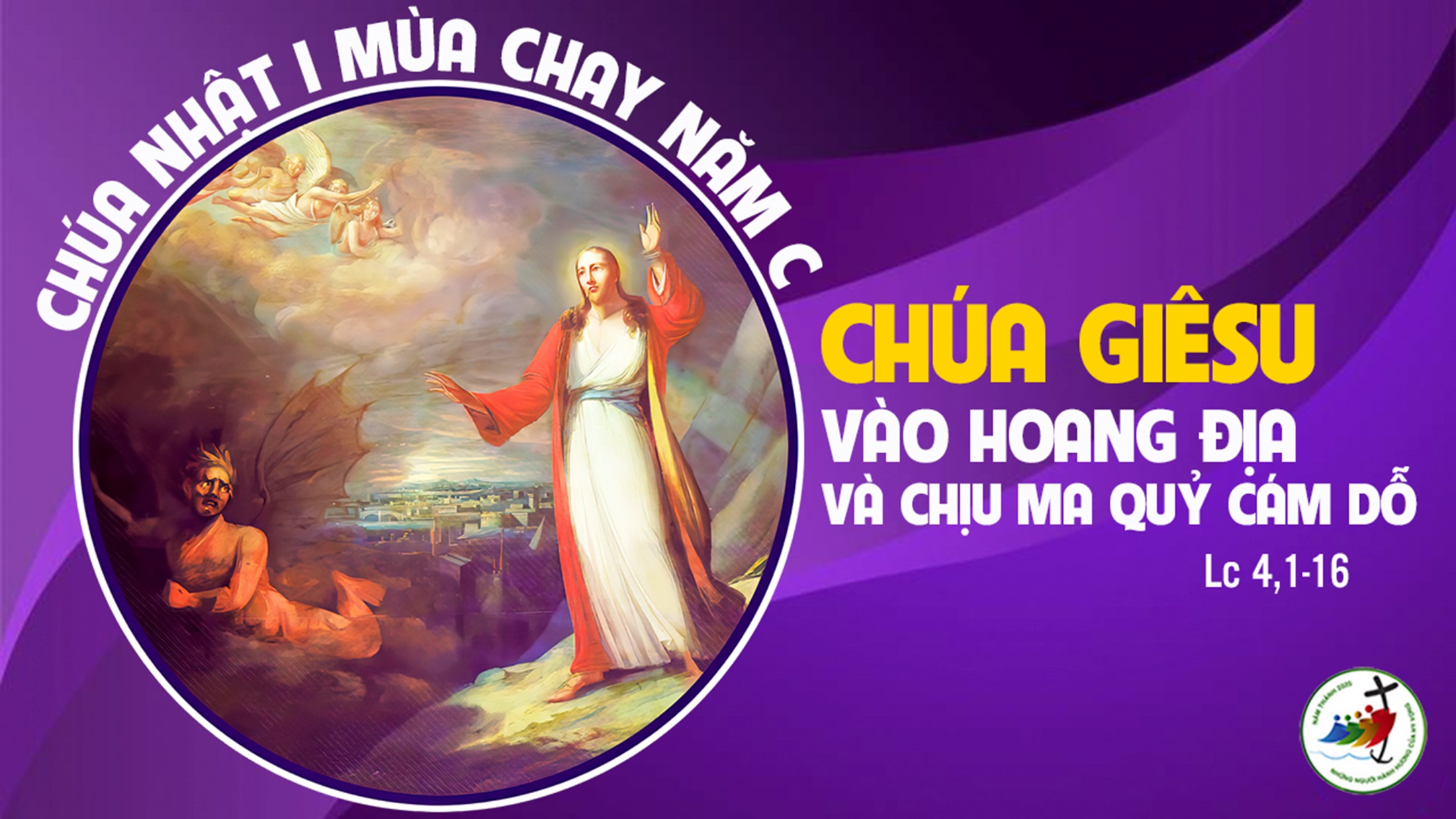 Ca Nguyện Hiệp Lễ 1NếuThành Tâm
Tk1: Nếu tôi gặp Ngài chiều năm xưa trên đồi ấy, chết treo Thập hình vì yêu thương nhân loại tội lỗi. Như tên trộm cướp chẳng ai thương nhìn tới. Nếu tôi gặp rồi thì xin hỏi tôi còn tin nữa thôi?
Đk: Tôi vẫn cứ tin luôn tin rằng Ngài luôn thương tôi. Tôi vẫn cứ tin luôn, cho dù gặp bao gian nguy.
Tk2: Nếu chưa gặp Ngài một lần nao như lần đó. Quán xưa bên đường làng Emmau khi trời đã tối. Tôi chưa được thấy, tay tôi chưa chạm tới. Nếu chưa gặp Ngài thì xin hỏi tôi còn tin nữa thôi?
Tk3: Nếu trong cuộc đời nhiều lần thay tôi nhìn thấy. Xót thương một người, người già nua mỏi mòn đau yếu. Thương bao cuộc sống bất công đang dày xéo. Nếu tôi gặp rồi thì xin hỏi tôi còn tin nữa thôi?
Tk4: Nếu trong cuộc đời một mai kia tin buồn tới. Tiễn chân một người, một người yêu giã từ cõi thế. Ôi sao buồn thế! Chia ly thôi từ đây. Nếu tôi gặp rồi thì xin hỏi tôi còn tin nữa thôi?
Ca Nguyện Hiệp Lễ 2Cơn Cám DỗÝ Vũ
Tk1: Cơn cám dỗ phận người từ mãi muôn thuở ngàn xưa. Da diết những lời mời người hãy ăn vào trái cấm. Ôi cơn mê A dam, ôi cơn mê kiêu căng. Làm tan vỡ địa đàng. Cơn cám dỗ miệt mài giục giã thấp hèn bản năng. Thôi thúc những mộng đời, tìm kiếm danh lợi quyền thế. Ôi cơn mê Ca-in, ôi cơn mê ghen tuông. Chồng chất giữa đời bao trái ngang.
Đk: Cơn cám dỗ ngàn năm qua vẫn thế. Xa lánh Chúa rồi con sẽ mất Chúa, chỉ còn hư vô. Xin Chúa đến dìu con qua bóng tối. Xin ánh sáng lời Giêsu dẫn lối tìm lại tin yêu.
Tk2: Cơn cám dỗ nằm chờ, chờ lúc con được giàu sang. Da diết những lời mời, hạnh phúc xây bằng kho lẫm. Ôi cơn mê cao sang, say sưa bên xa hoa. Làm sao cứu linh hồn. Cơn cám dỗ nằm chờ, chờ lúc khốn cùng khổ đau. Giăng kín nỗi ngại ngùng từ chối nẻo đường thập giá. Ôi cơn mê buông xuôi, câu xin vâng phôi phai còn đâu hướng về đỉnh cao.
Đk: Cơn cám dỗ ngàn năm qua vẫn thế. Xa lánh Chúa rồi con sẽ mất Chúa, chỉ còn hư vô. Xin Chúa đến dìu con qua bóng tối. Xin ánh sáng lời Giêsu dẫn lối tìm lại tin yêu.
Ca Nguyện Hiệp Lễ 3Những Dấu Chân HoangVăn Chi
Tk1: Những dấu chân hoang con bước đi tìm địa đàng giữa nơi trần thế. Nhưng sao chỉ thấy hư không ảo vọng bóng mây phù vân. Trọn kiếp ăn năn Chúa đã thương tình thứ tha lầm lỗi đi hoang hoen dấu thương đau tội tình xót xa ngàn lần.
Đk: Bao tháng năm qua chân bước dập dồn để tìm áng mây phù thế. Quên đi những phút thương yêu của Ngài lánh xa làm ngơ. Một kiếp van xin gục đầu bên Ngài khóc cho lầm lỡ. Thương đau phủ kín đôi mi mơ tìm phút giây trở về.
Tk2: Mang kiếp thương đau mơ những vỗ về trần gian nhưng đâu tìm thấy. Mênh mang phủ kín tâm tư bềnh bồng cánh hoa dạt trôi. Nước mắt ăn năn trông đợi lữ hành khóc cho tội lỗi. Trông mong Chúa hãy thương con trở về trái tim bồi hồi.
Tk3: Một điều lòng con luôn hằng mơ, nơi cung điện Chúa, xin cho con cư ngụ mãi đến muôn đời. Để con chiêm ngắm Vua lòng con, chính Đấng cứu độ con, cho con say ân phúc triền miên.
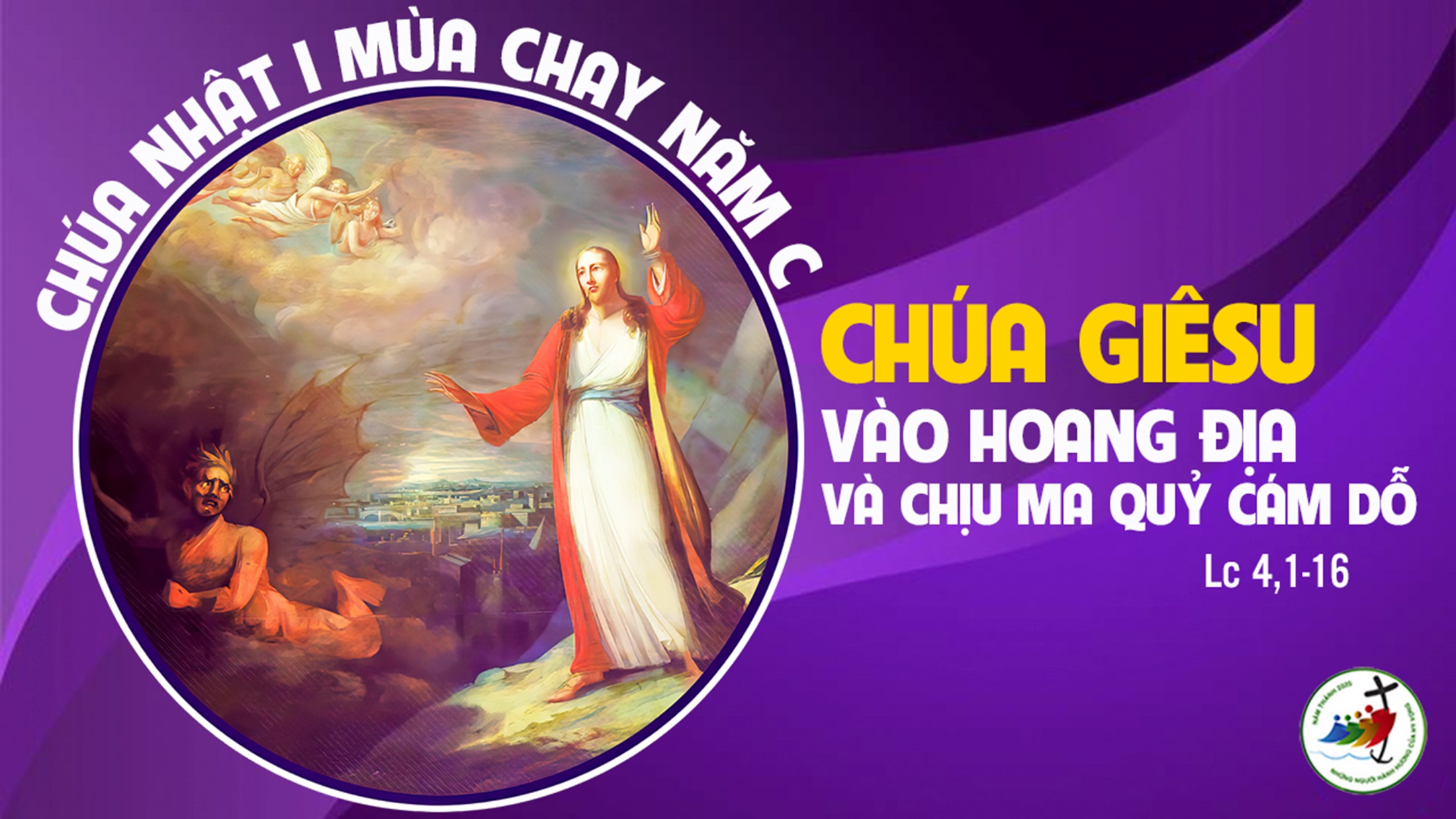 Ca Kết LễCha Nhân TừHùng Minh & Kim Khánh
Tk1: Thánh Giuse không uế nhơ bụi trần. Vườn Thiên quốc thơm lừng hương khiết trinh. Xứng danh Bạn Mẹ Chúa Cả Thiên Đình. Trần gian chiêm ngưỡng tấm gương trong ngần.
Đk: Ôi Cha nhân từ, đoàn con yêu mến. Đoái thương người thế trong bước điêu linh. Muôn dân tin lời từ xưa khuyên phán: “Đến cùng Giu-se lĩnh muôn phúc lành".
Tk2: Lúc nguy nan chập chững trên đường đời. Bền tâm vững gan chờ ơn Chúa soi. Thánh Giu-se nguyện ghé thương đoàn người. Ðể xin Thiên Chúa xuống muôn ơn trời.
Tk3: Chúng con còn chìm đắm trong ba đào, cậy trông thánh nhân dịu xoa đắng cay. Chings đưa về nguồn phúc vinh Thiên tào. Để cùng Cha Thánh xướng ca vui vầy.
Ca Kết LễỞ Nơi ChúaAnh Tuấn
Tk1: Bên vách núi cheo leo, nơi vực sâu hiểm nghèo. Ngước mắt lên kêu cầu Danh Chúa, Chúa, Chúa ơi, xin Chúa dủ thương. Xin mau đến bên con, đêm ngày con mỏi mòn. Đợi trông Chúa mau đến cứu con, dẫn con vượt thoát vòng hiểm nguy.
Đk: Ở nơi Chúa con đặt hy vọng và lòng con tin tưởng vào Chúa. Nguyện xin Chúa che chở giữ gìn, ở cùng Chúa con được bình yên.
Tk2: Khi bóng tối vây quanh, tâm hồn con giá lạnh, nước mắt tuôn rơi lòng xe sắt, giữa cõi đời không biết về đâu. Như lữ khách Emmaus con một thân gió bụi. Nguyện xin Chúa chung bước muôn phương, thắp tâm hồn ấm lửa tình thương!
Tk3: Bao năm sống theo phương lưu lạc nơi cuối trời nhớ tháng năm xưa lòng thổn thức, nhớ mái nhà, nhớ bóng hình cha. Như nai khát trông mong mau về đến suối nguồn. Nguyện xin Chúa soi lối đưa con đến bên dòng nước ngọt sạch trong.
Tk4: Trong nắng sớm ban mai, trong màn sương cuối ngày. Cất tiếng lên con ngợi khen Chúa, Chúa chính là lẽ sống đời con. Dâng lên khúc hoan ca, dâng lời kinh cảm tạ. Tạ ơn Chúa luôn xót thương con, dẫu con là cát bụi nhỏ nhoi.
Ca Kết LễXin Đưa Con VềNgọc Khánh
Tk1: Đường thênh thang không đưa ta về chốn quê nhà. Đường vui say không đưa ta về nơi vinh phúc. Đường quê Cha là đường hy sinh vai vác thập hình. Đường yêu thương chẳng bọc nhung êm là đường đưa ta tới cõi Thiên Đường.
Đk: Xin đưa con, đưa con về bờ yêu thương mênh mông ngàn trùng. Xin đưa con tuy hôm nay tương lai này còn lắm mông lung. Cha bên con vượt đồi non, vượt trùng khơi bao nỗi gian truân. Cho mai sau về quê Cha bờ yên vui mơ ước bao lần.
Tk2: Đời buông trôi trong đam mê nào có lâu dài. Tàn cơn say khi canh khuya là cơn chán ngán. Đời hăng say chẳng ngại hy sinh quên chính thân mình. Đời vinh quang là đường gian nan, là đường hy sinh khi vác thập hình.
Đk: Xin đưa con, đưa con về bờ yêu thương mênh mông ngàn trùng. Xin đưa con tuy hôm nay tương lai này còn lắm mông lung. Cha bên con vượt đồi non, vượt trùng khơi bao nỗi gian truân. Cho mai sau về quê Cha bờ yên vui mơ ước bao lần.
Tk3: Dù an tâm hay tươi vui tựa nắng xuân về. Dù nguy nan hay tang thương sầu đau chợt đến. Đời con đây một lòng trung kiên vui sống chân tình. Là hương thơm, là lễ tươi xinh, là lễ quang vinh dâng Chúa Thiên Đình.
Đk: Xin đưa con, đưa con về bờ yêu thương mênh mông ngàn trùng. Xin đưa con tuy hôm nay tương lai này còn lắm mông lung. Cha bên con vượt đồi non, vượt trùng khơi bao nỗi gian truân. Cho mai sau về quê Cha bờ yên vui mơ ước bao lần.
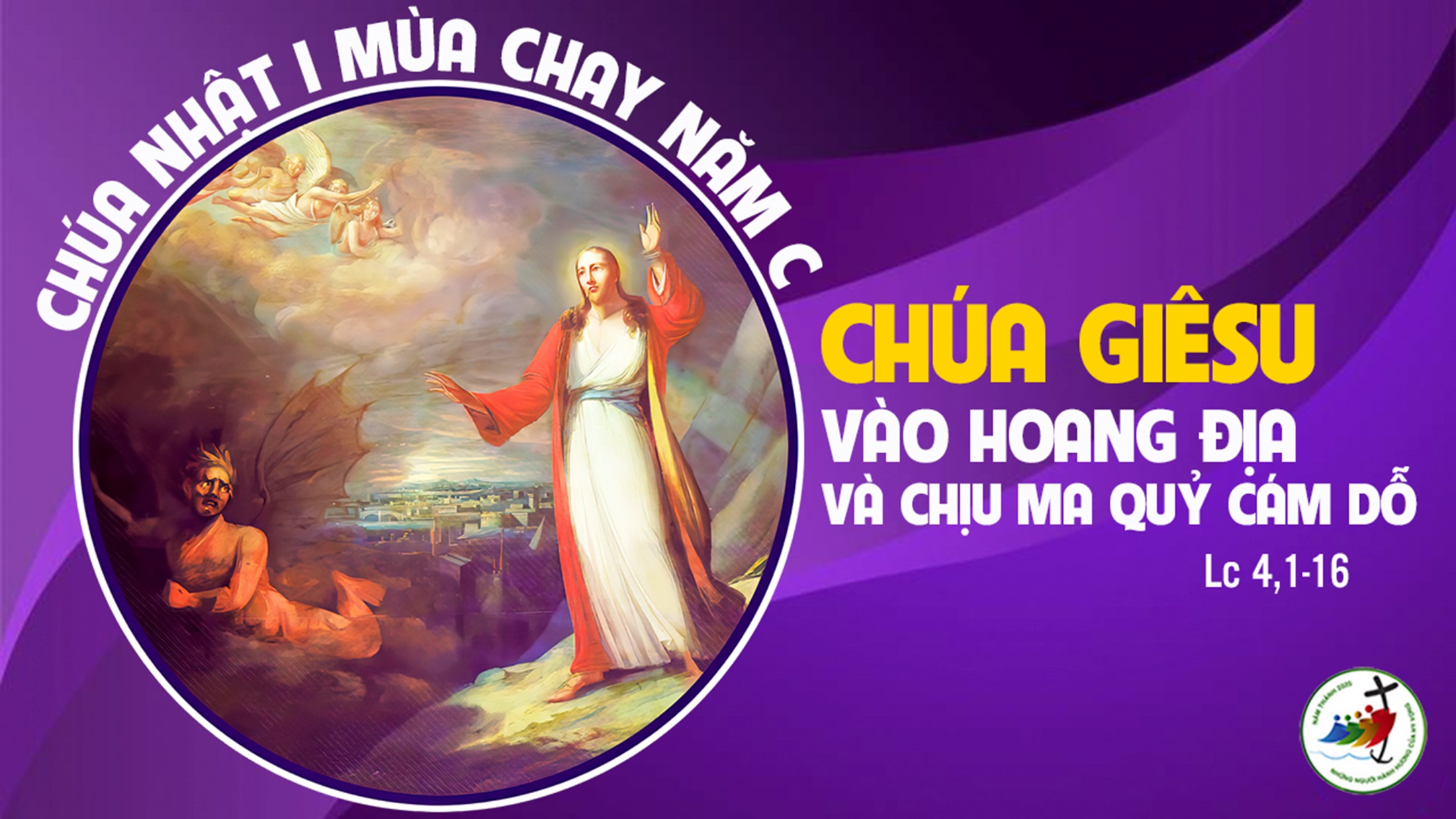